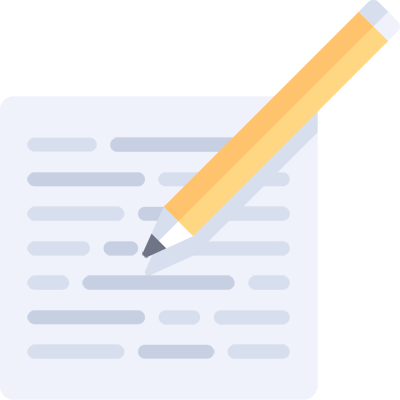 HOW TO RESEARCH blog post ideas
Why research matters
Research helps you follow through with your content plan and social media calendar.
Research helps you follow through with your content plan and social media calendar.
You will create content that is truly valuable and solves a problem for your audience.
Research helps you follow through with your content plan and social media calendar.
You will create content that is truly valuable and solves a problem for your audience.
You’ll create content that is catered to what people are searching for and what they are already sharing.
Research helps you follow through with your content plan and social media calendar.
You will create content that is truly valuable and solves a problem for your audience.
You’ll create content that is catered to what people are searching for and what they are already sharing.
Keywords, keywords, keywords!!
Research helps you use words and phrases that connect with your audience, which is so crucial to:
Research helps you use words and phrases that connect with your audience, which is so crucial to:
Get people to click on your post or video
Get people to visit your sales page
Convince people buy a product, download a freebie, etc.
You’ll get more traffic and sell more stuff!!
Research helps you use words and phrases that connect with your audience, which is so crucial to:
Get people to click on your post or video
Get people to visit your sales page
Convince people buy a product, download a freebie, etc.
You’ll get more traffic and sell more stuff!!
Create the foundation of a sales funnel – in order for people to buy from us, they have to want what we have, and in the online space, a click means “I want”.
What’s Our Research Strategy?
We’re going to find content that is popular with your audience.
Social media
Search engines
We’re going to find content that is popular with your audience.
Social media
Search engines
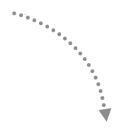 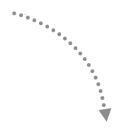 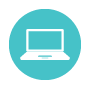 We’re going to find content that is popular with your audience.
Social Research
Keyword Research
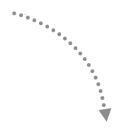 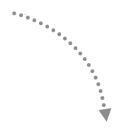 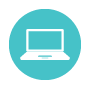 We’re going to find content that is popular with your audience.
Social Research
Keyword Research
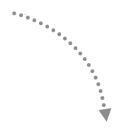 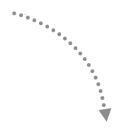 BuzzSumo
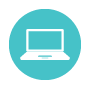 We’re going to find content that is popular with your audience.
Social Research
Keyword Research
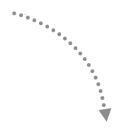 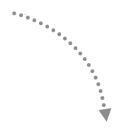 BuzzSumo
Tailwind
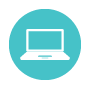 We’re going to find content that is popular with your audience.
Social Research
Keyword Research
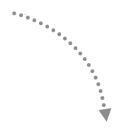 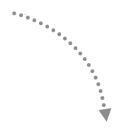 BuzzSumo
Tailwind
Facebook
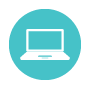 We’re going to find content that is popular with your audience.
Social Research
Keyword Research
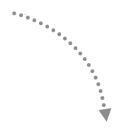 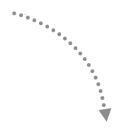 BuzzSumo
Tailwind
Facebook
Reddit
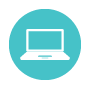 We’re going to find content that is popular with your audience.
Social Research
Keyword Research
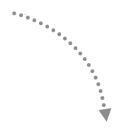 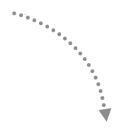 BuzzSumo
Tailwind
Facebook
Reddit
Quora
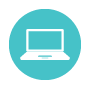 We’re going to find content that is popular with your audience.
Social Research
Keyword Research
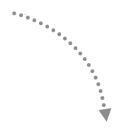 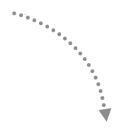 BuzzSumo
Tailwind
Facebook
Reddit
Quora
Keyword Planner
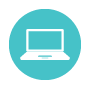 We’re going to find content that is popular with your audience.
Social Research
Keyword Research
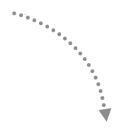 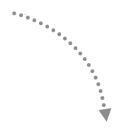 BuzzSumo
Tailwind
Facebook
Reddit
Quora
Keyword Planner  
Search Results
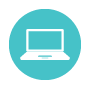 We’re going to find content that is popular with your audience.
Social Research
Keyword Research
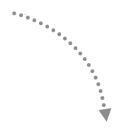 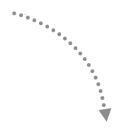 BuzzSumo
Tailwind
Facebook
Reddit
Quora
Keyword Planner  
Search Results
SearchVolume.io
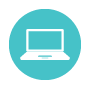 What will we do with all this research?
Create two or three content buckets.
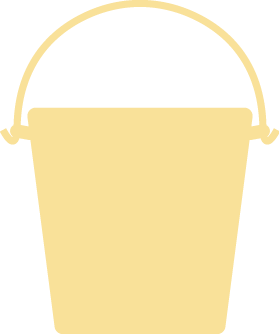 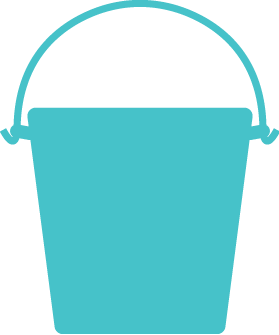 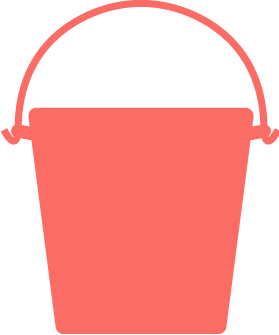 1
2
3
Create two or three content buckets.
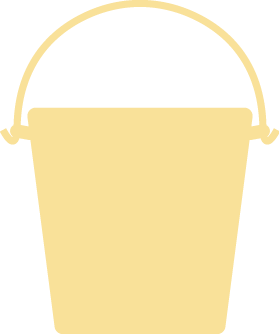 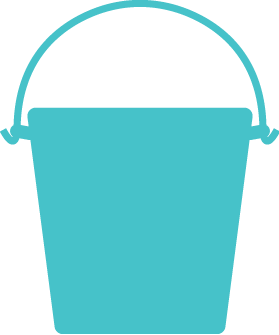 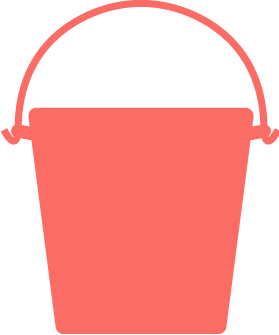 1
2
3
Blogging
Idea 1
Idea 2
Idea 3
Create two or three content buckets.
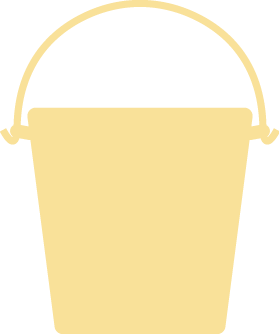 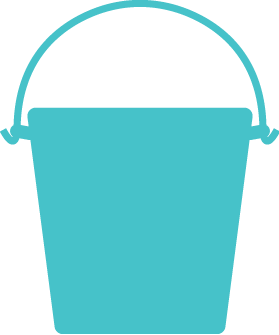 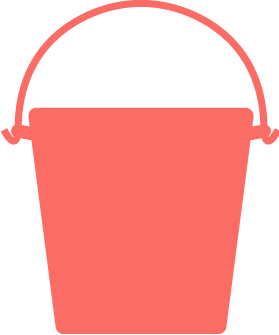 1
2
3
Blogging
Social Media
Idea 1
Idea 2
Idea 3
Idea 1
Idea 2
Idea 3
Create two or three content buckets.
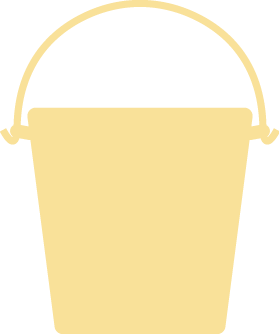 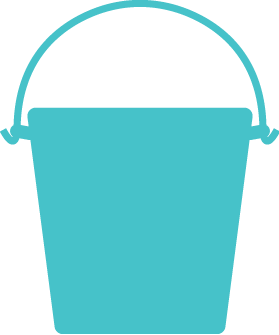 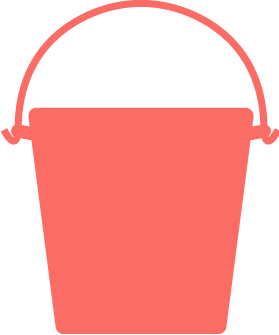 1
2
3
Blogging
Social Media
Business
Idea 1
Idea 2
Idea 3
Idea 1
Idea 2
Idea 3
Idea 1
Idea 2
Idea 3
Use the Blog Ideas Worksheet to organize your ideas for each bucket.
Decide which posts, videos, or products to create – and which ideas to drop
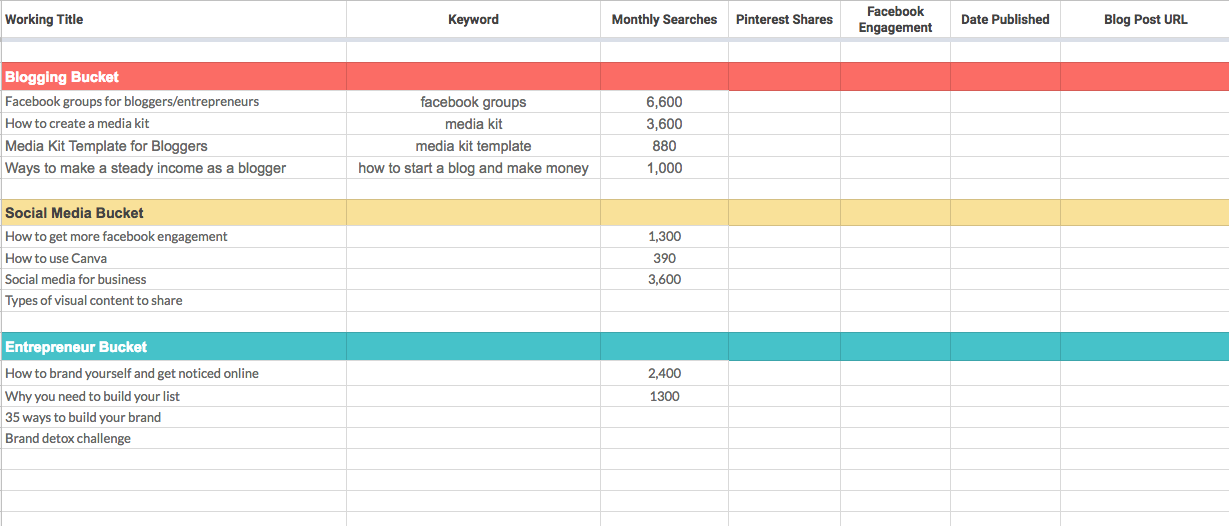 Use the Blog Ideas Worksheet to organize your ideas for each bucket.
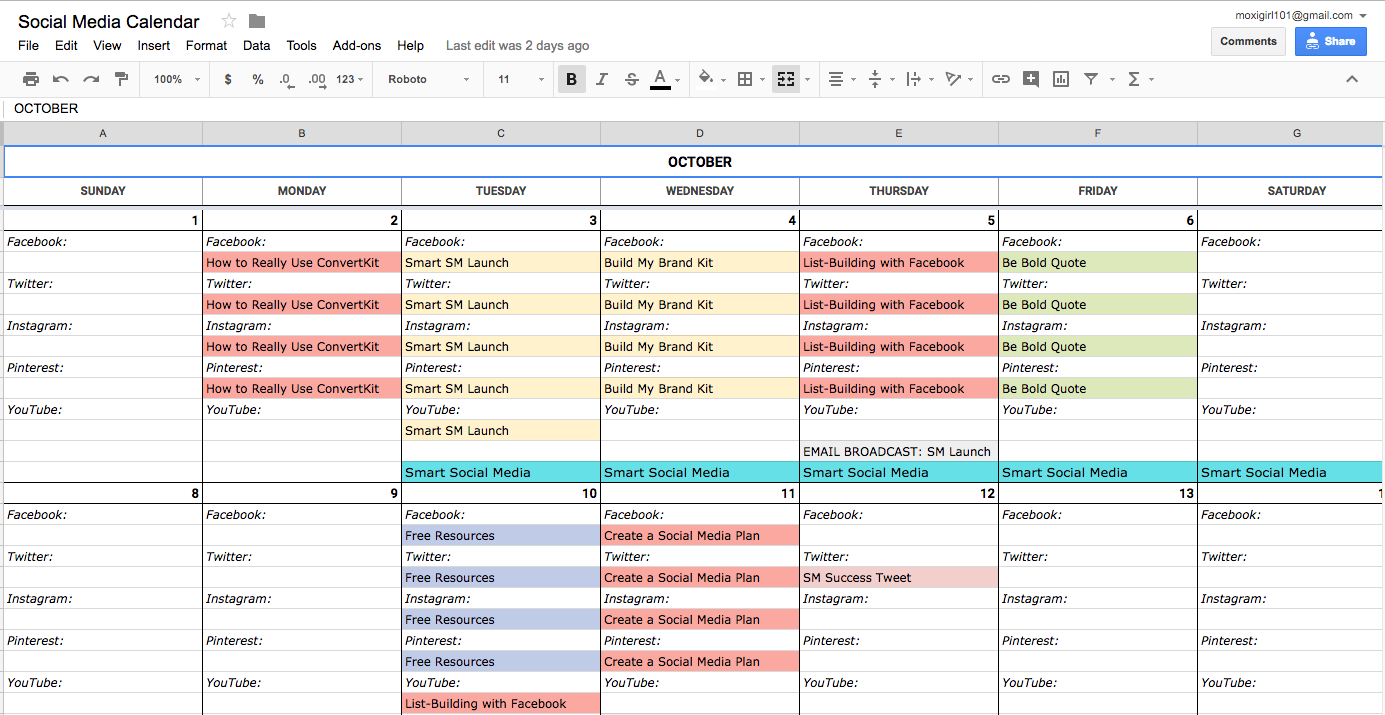 Decide which posts, videos, or products to create – and which ideas to drop.
Take the winning ideas and put them on your social media calendar.
Create and share!
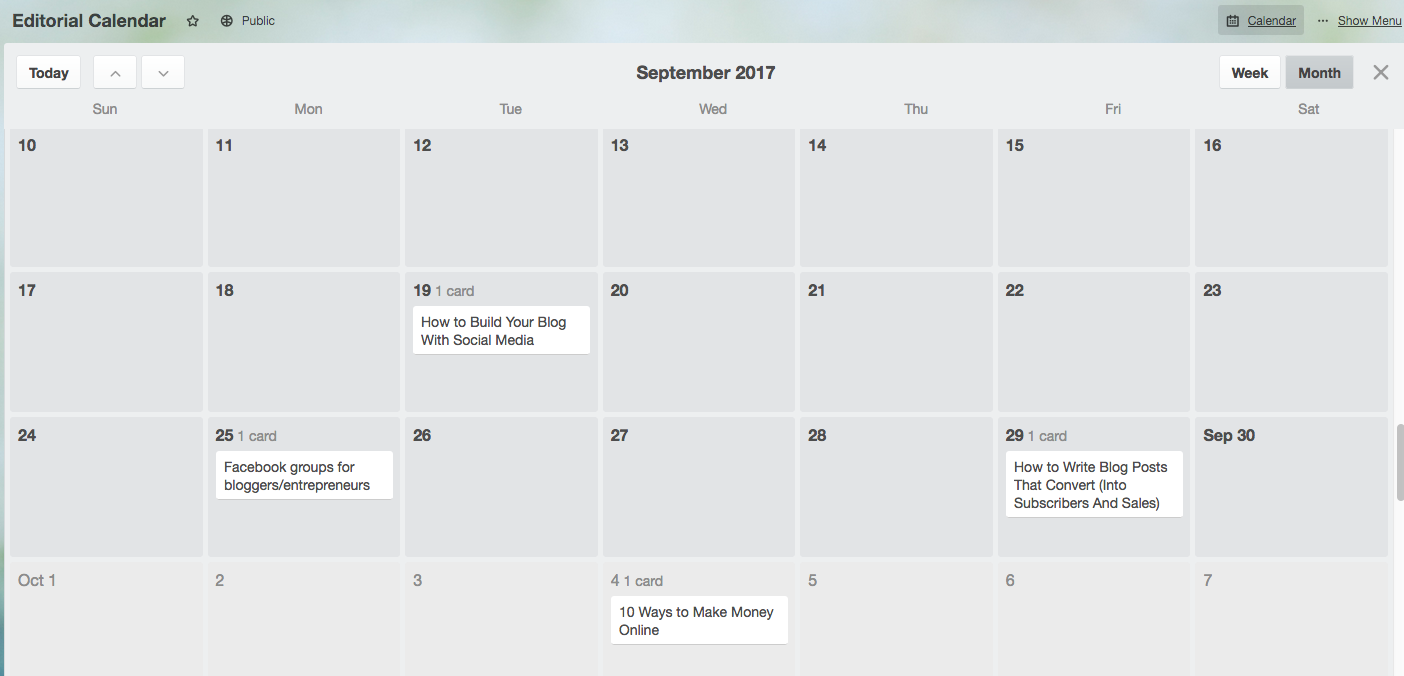